Do Now
What do all living things have in common?

What is homeostasis?

What is a control group?
III. Why am I not a fungus?
	A. Kingdom Bacteria
		1. Cellular Structure:  Prokaryotic with 	cell wall, unicellular
		2. Metabolism:
			a. Food getting:  Very diverse – 			some are photosynthetic, some are 		chemosynthetic and some are 			heterotrophic, taking in food by 			active transport.
			b. Cellular energy:  Some are 			aerobic for the production of ATP, 			some are anaerobic.
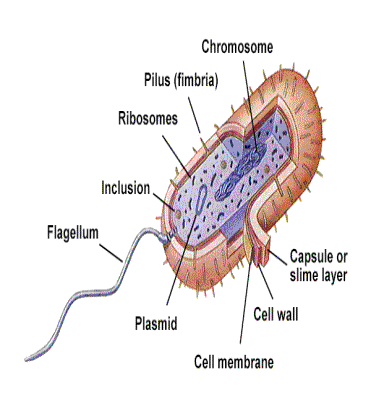 WARNING- X-Rated Image of Bacteria Sexually Reproducing
3. Reproduction:  Mostly asexual through binary fission; may exchange DNA using a process called conjugation.
4. Ecological/Economic Importance:  Bacteria are important to the environment because they drive the nitrogen cycle and are decomposers.  Bacteria can be beneficial to humans (ex. useful in making foods such as yogurt) or harmful (ex.  some may cause disease such as syphilis)
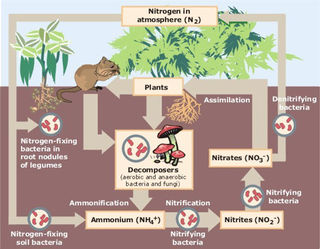 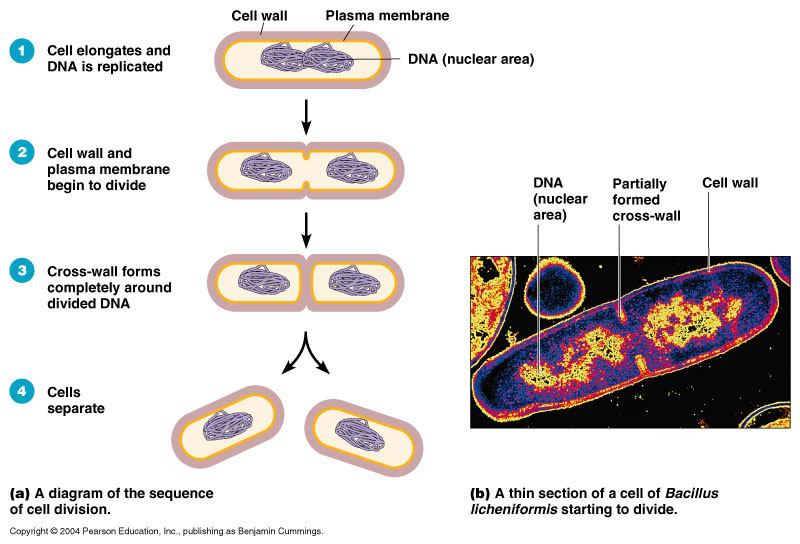 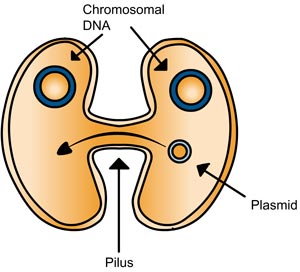 B. Kingdom Archaea (Extreme bacteria!)
	1. Cellular Structure:  Prokaryotic with cell wall, unicellular (different chemicals in cell wall than Kingdom Bacteria)
	2. Metabolism:
		a.Food getting:  Very diverse – some are   	photosynthetic, some are 	chemosynthetic and some are 	heterotrophic, taking in food by active 	transport.
		b. Cellular energy:  Some are aerobic for 	the production of ATP, some are 	anaerobic.
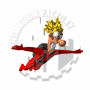 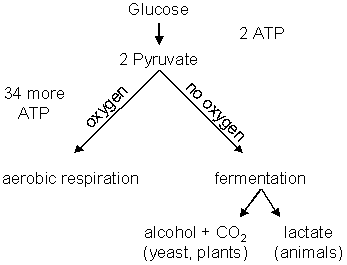 Aerobic = Oxygen used

Anaerobic = No oxygen used
3. Reproduction:  Mostly asexual through binary fission; may exchange DNA using a process called conjugation.
4. Distinguishing habitats:  They are all classified as “extremophiles” – they live in extreme environments such as thermal vents, swamps, guts of animals, and areas of high salinity.
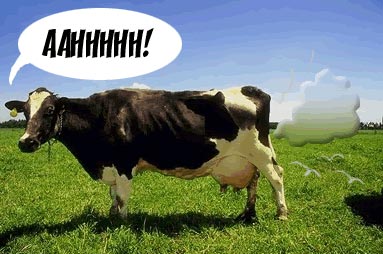 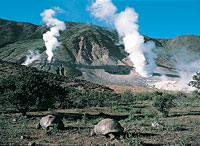 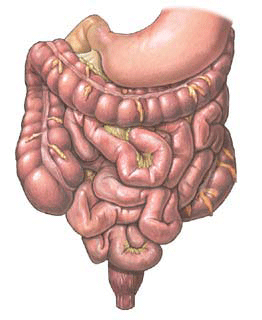 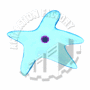 C. Kingdom Protista
	1. Cellular Structure:  Eukaryotic (some with cell wall and some without), some are unicellular (amoeba) and some are multicellular (seaweed)
	2. Metabolism:
		a. Food getting:  Very diverse – some are 	photosynthetic (plant-like), and some are 	heterotrophic (animal-like), taking in food 	by active transport.
		b. Cellular energy:  All utilize aerobic 	respiration for the production of ATP.
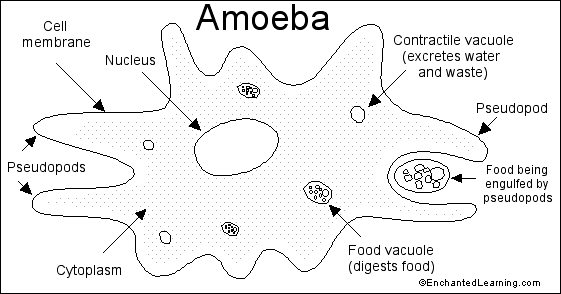 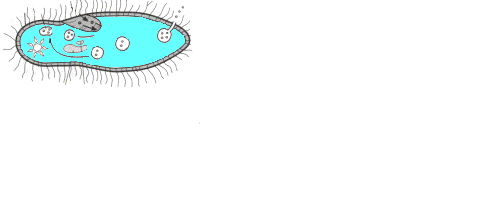 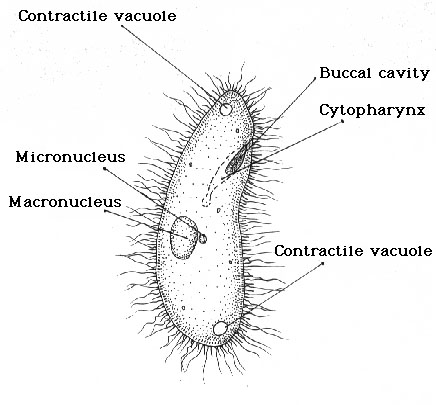 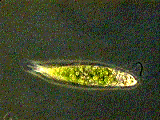 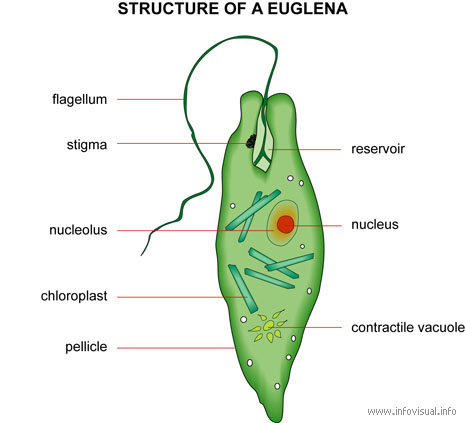 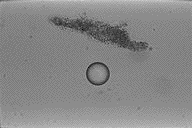 3. Reproduction:  Asexual through binary fission (in animal-like protists) and fragmentation (in plant-like protists). Some may exchange DNA though conjugation (sexual).
4. Ecological/Economic Importance:
a. Plant-like protists (commonly called algae) are the primary producers of oxygen used for cellular respiration.  They are also the producers that form the base of all aquatic food webs.
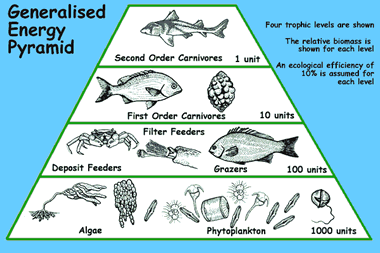 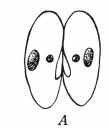 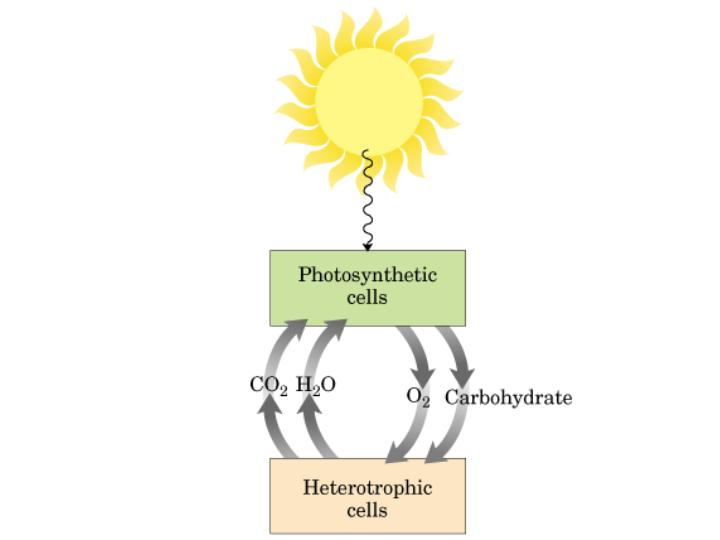 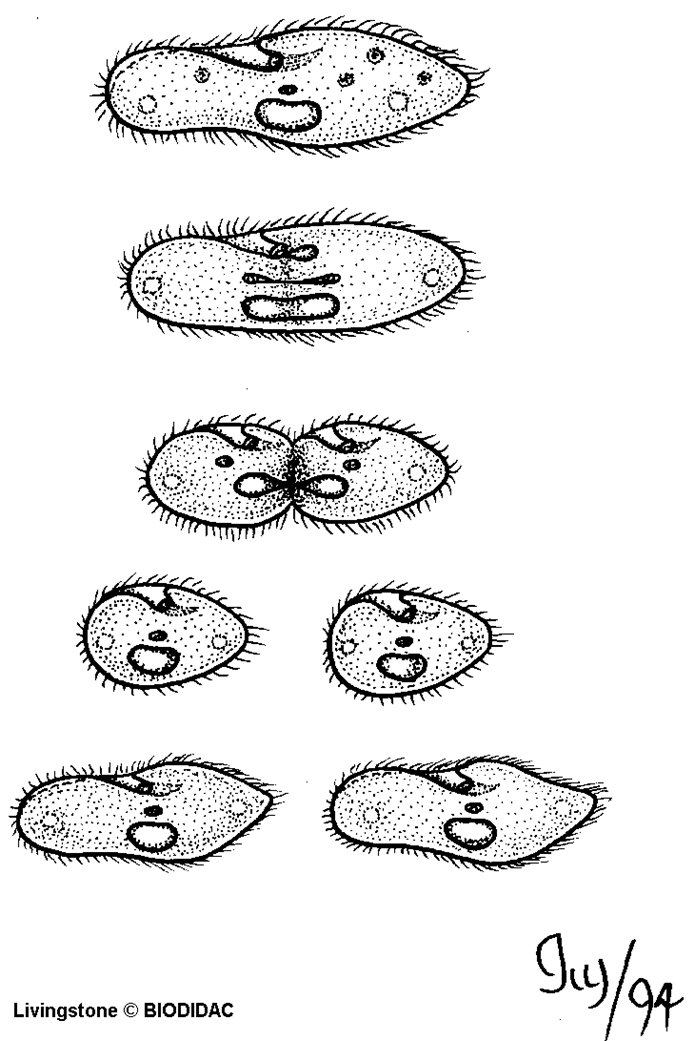 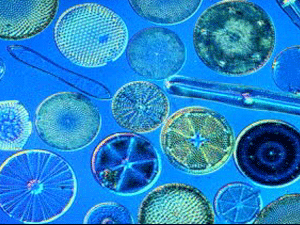 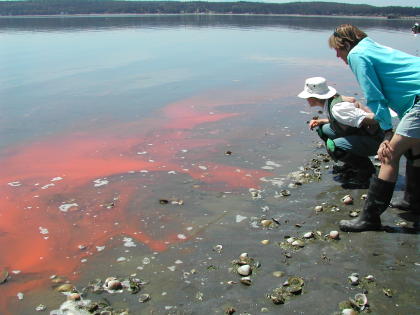 b. Animal-like protists (commonly called protozoans) are important primary consumers in aquatic food webs.  Many protozoans also cause diseases such as malaria.
c. A specialized group of protists called slime molds are important decomposers.
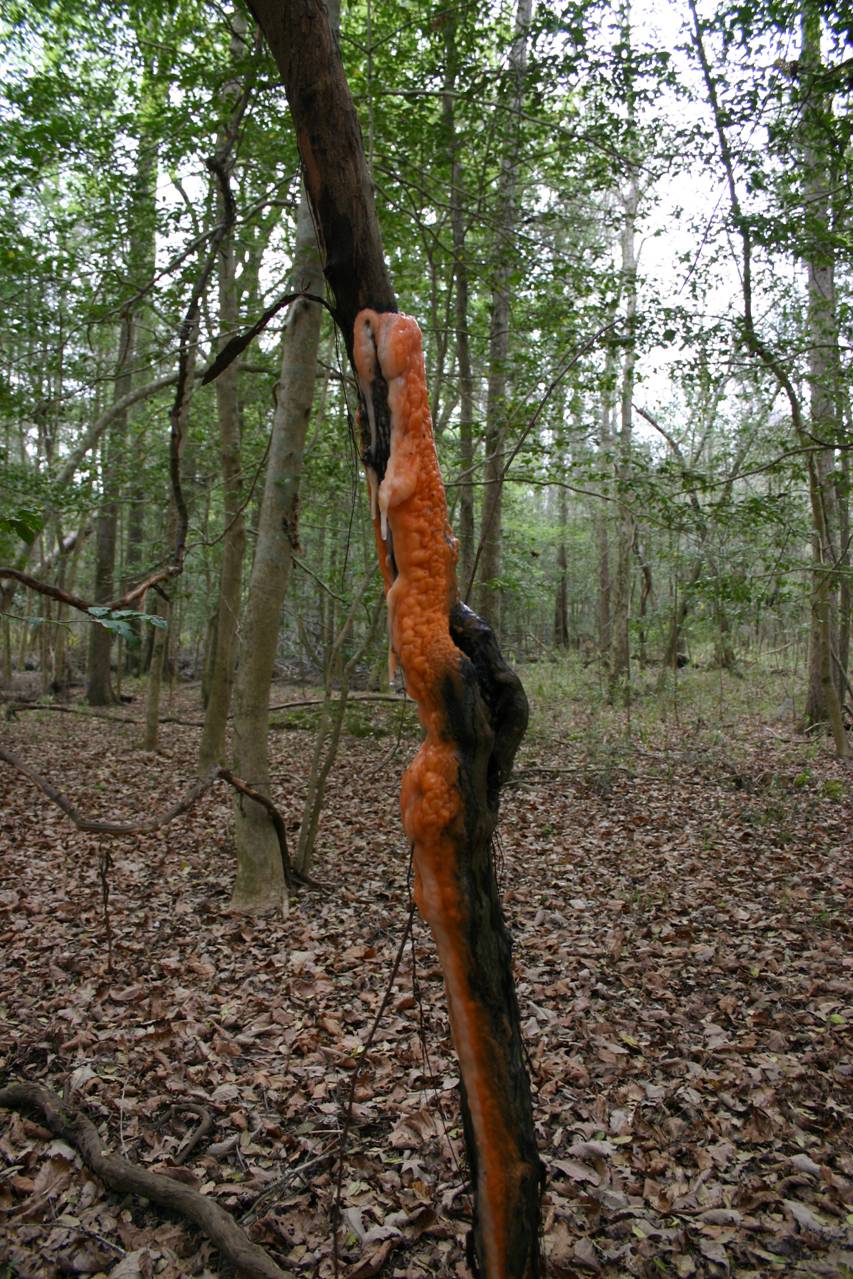 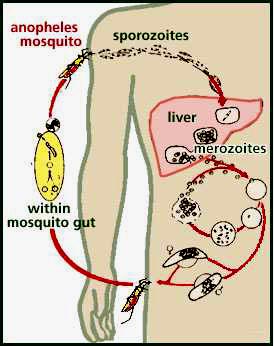 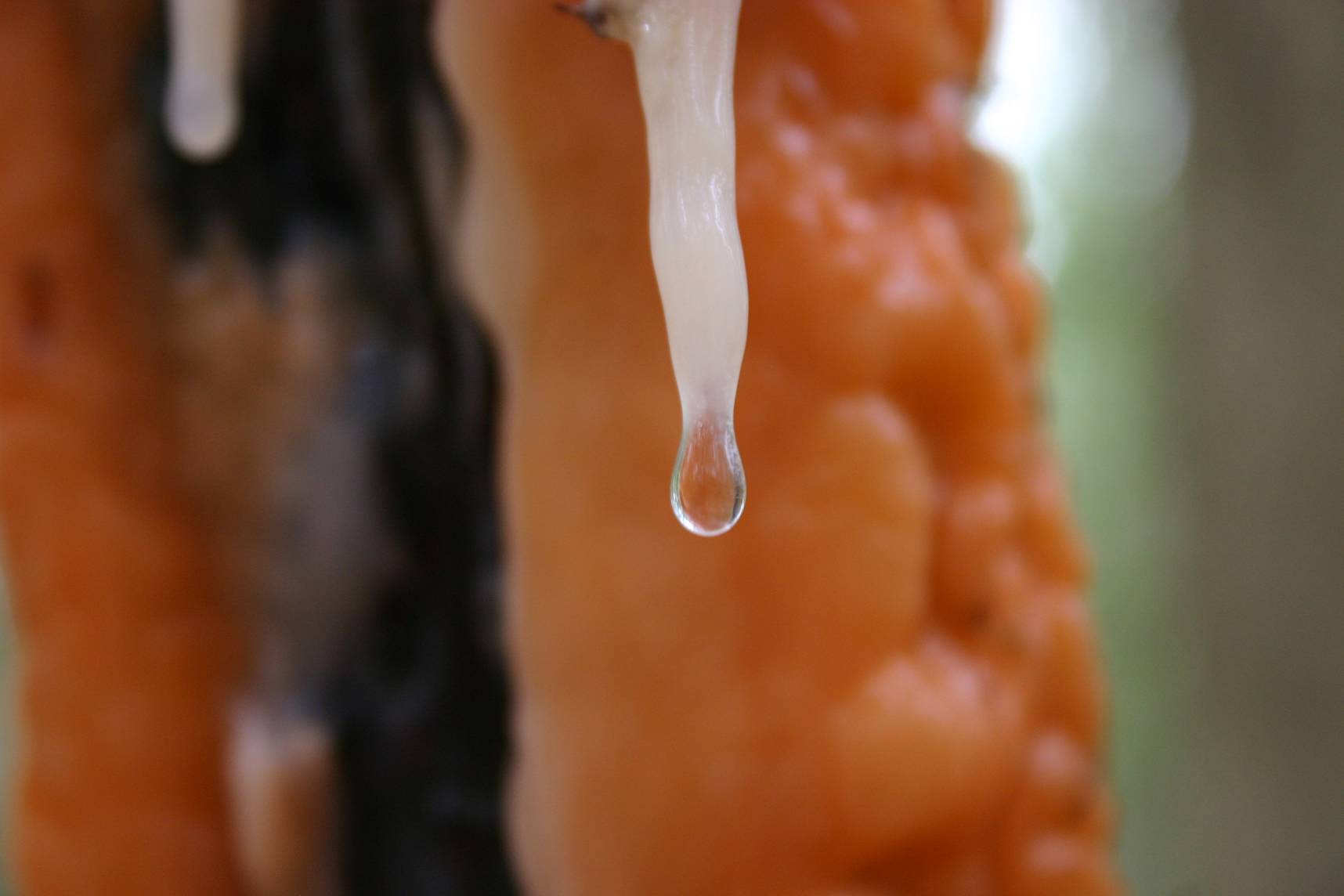 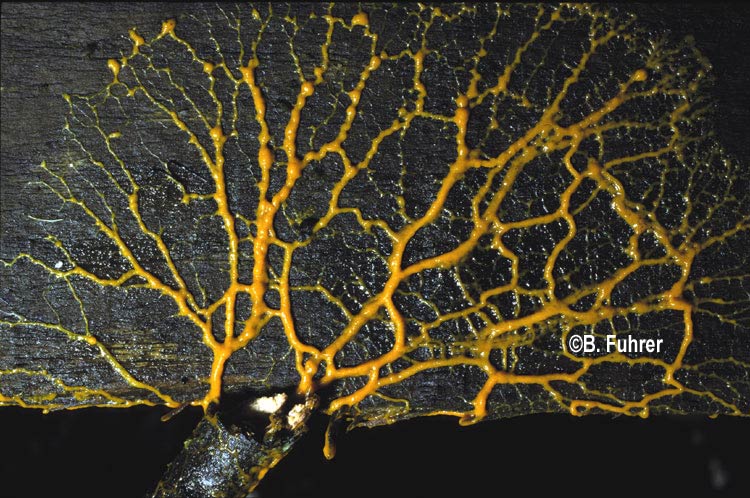 D. Kingdom Plantae 
	1. Cellular Structure:  Eukaryotic with cell wall, all multicellular
	2. Metabolism:
		a. Food getting:  All are photosynthetic 	(autotrophic).
		b. Cellular energy:  All utilize aerobic 	respiration for the production of ATP.
	3. Reproduction:  All reproduce sexually (using sperm and egg or spores); may reproduce asexually (using vegetative propagation or spores)
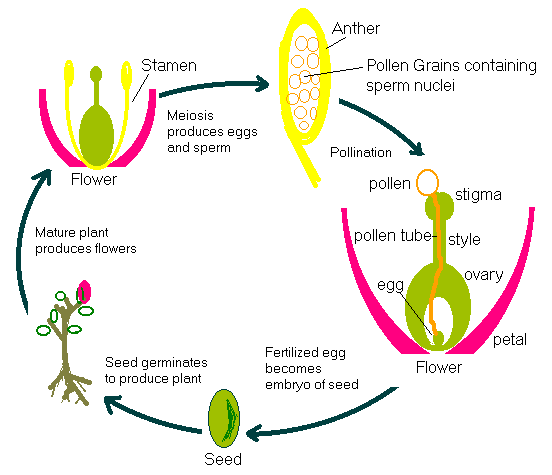 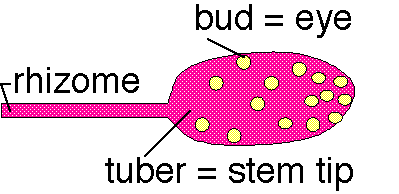 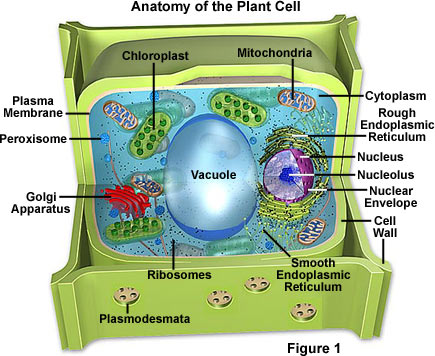 Each one of these buds can develop into a new plant next year. In fact a whole row of potato plants can be started from just one good tuber.
4. Ecological/Economic Importance:  Plants are exponentially more complex as compared to algae, but perform many of the same ecological roles (oxygen production, base of food web).  Plants are also used for numerous products such as clothing (cotton), paper, medicine (aspirin), and lumber.
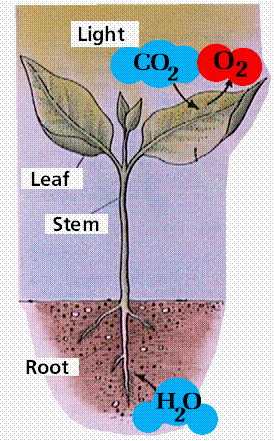 E. Kingdom Fungi 
	1. Cellular Structure:  Eukaryotic with cell wall, mostly multicellular (mushroom) with some unicellular (yeast)
	2. Metabolism:
		a. Food getting:  Heterotrophic with 	extracellular digestion (fungi secrete 	digestive enzymes and absorb nutrients 	across the cell wall)
		b. Cellular energy:  Some utilize aerobic 		respiration for the production of ATP 	(mushrooms), some are anaerobic 	(yeast).
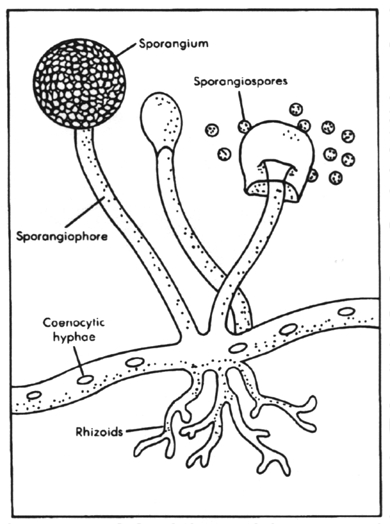 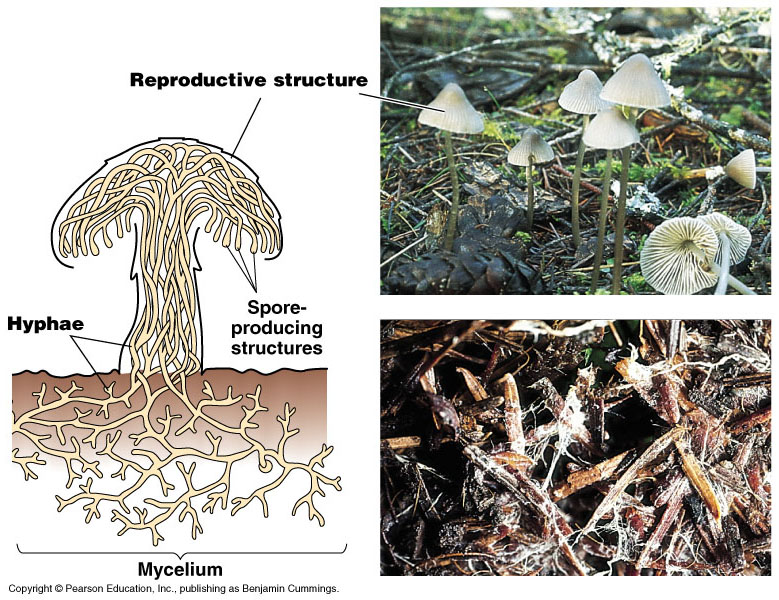 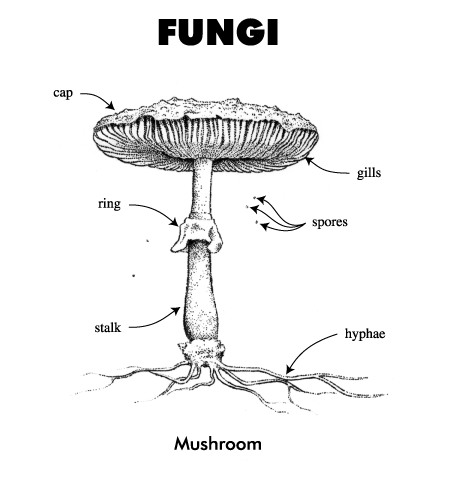 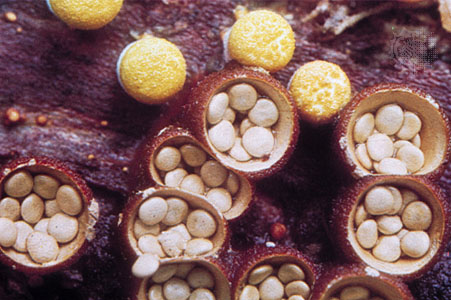 Bird’s Nest Fungi
3. Reproduction:  May be asexual (budding in yeast and spore production in other fungi), or sexual (spores).
4. Ecological/Economic Importance:  Fungi are important decomposers.   Fungi can be beneficial to humans (ex. used to make food and alcohol), or harmful (cause diseases such as ring worm and athletes foot)
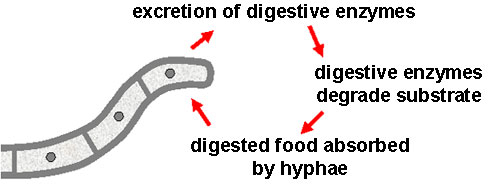 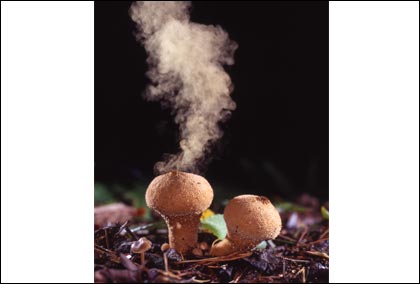 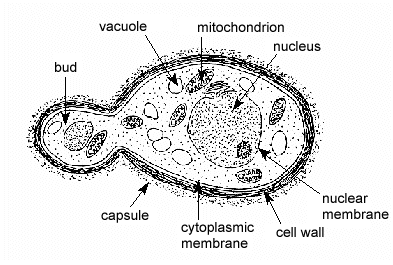 F. Kingdom Animalia 
	1. Cellular Structure:  Eukaryotic with no cell wall,  all are multicellular
	2. Metabolism:
		a. Food getting:  All are heterotrophic 	and have diverse methods for acquiring 	food.
		b. Cellular energy:  All utilize aerobic 	respiration for the production of ATP but 	some specialized cells can convert to 	anaerobic respiration when oxygen is 	scarce
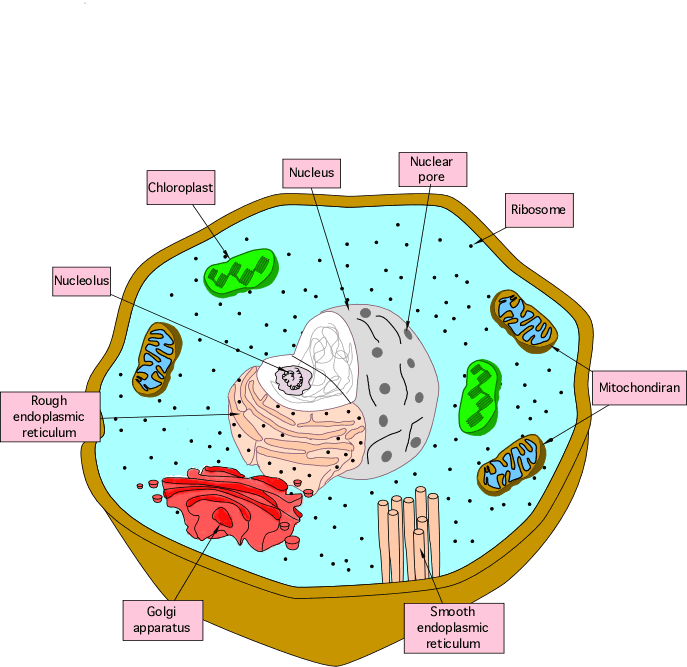 3. Reproduction:  All animals reproduce sexually (egg and sperm), but some simple animals may also reproduce asexually (fragmentation in sponges, regeneration in worms)
4. Ecological/Economic Importance:  Animals are important consumers in food webs.  Animals may be beneficial to humans (ex. foods) or harmful (ex. worms may cause disease)
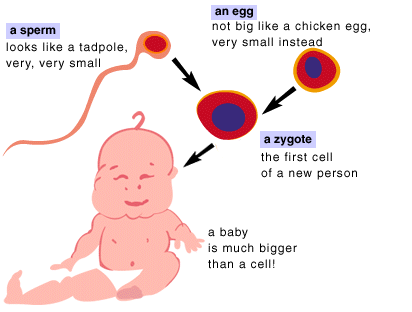 The 6 Kingdoms
Exit Ticket
Socrative.com

QPLFCPSNG